ΣΥΖΗΤΗΣΗ ΕΝΔΙΑΦΕΡΟΝΤΩΝ ΠΕΡΙΣΤΑΤΙΚΩΝ 2017-2018
27 ΧΡΟΝΩΝ ΓΥΝΑΙΚΑ ΜΕ 
ΑΝΑΙΜΙΑ, 
ΘΡΟΜΒΟΚΥΤΤαΡΩΣΗ, 
ΔΕΡΜΑΤΙΚΕΣ ΒΛΑΒΕΣ
ΜΕΤΑ ΑΠΟ ΤΑΞΙΔΙ ΣΤΟ ΕΞΩΤΕΡΙΚΟ
ΧΡΙΣΤΟΠΟΥΛΟΥ  ΦΩΤΕΙΝΗ, ΕΠΙΚ. ΠΑΘΟΛΟΓΟΣ , ΤΕΠ , ΠΓΝΙ
Ιστορικό
Προσήλθε σε κλινική λοιμωδών νοημάτων με: 



δερματικές αλλοιώσεις
+
αναιμία, θρομβοκυττάρωση
+
αυξημένη αλκαλική φωσφατάση
11 μήνες πριν…Ταξίδι στο Μαρόκο για 2 μήνες, Ταϋλάνδη για 2 μήνες + Nότιο Κορέα
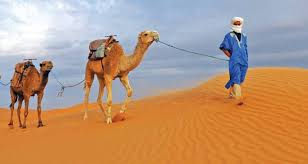 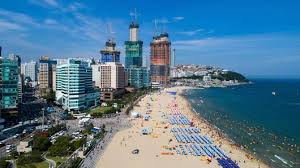 5 μήνες πριν…Επιστροφή στην Νέα Αγγλία
Εμφάνιση επώδυνης ερυθυματώδους φυσαλίδας στον πώγωνα
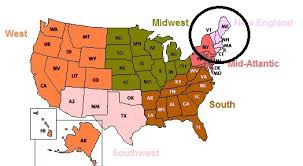 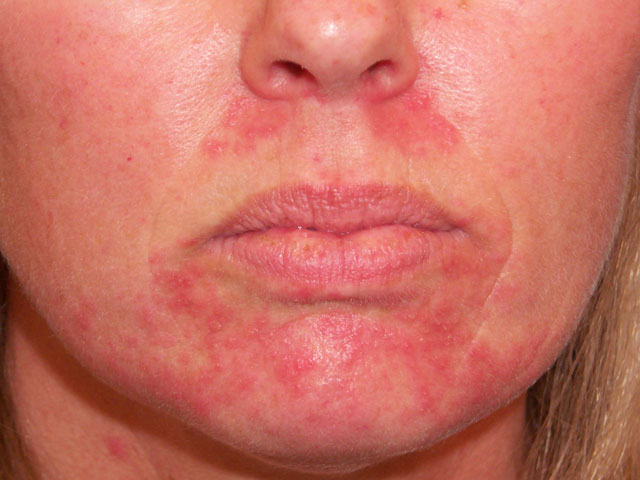 Μια εβδομάδα μετά…
Εμπύρετο
τοπική επέκταση φυσαλιδώδους εξανθήματος και δημιουργία πλάκας
Νέα βλάβη στο δεξιό αντιβράχιο με έκκριση μικρής ποσότητας λευκωπού υγρού
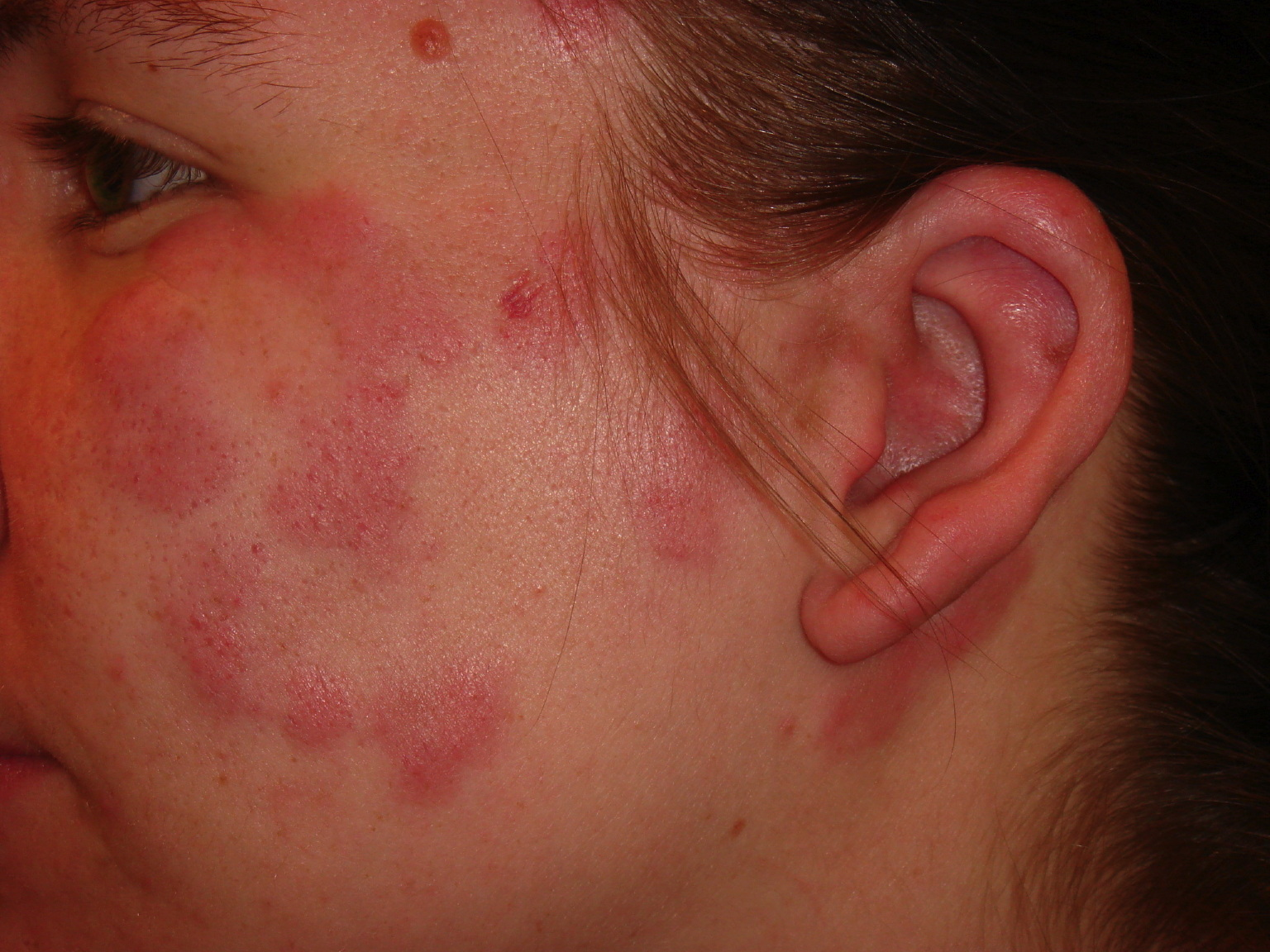 Ιστορικό- κλινική εξέταση
Πρώτη εκτίμηση από γενικό ιατρό
Eμπύρετο, μυαλγίες, περιστασιακά φαρυγγαλγία
ΑΠ=110/60 mmHg, Τ=36.8 C, ερυθηματώδης πλάκα 1cm στον πώγωνα και στο δεξιό αντιβράχιο
Έναρξη κεφαλεξίνης

3 ημέρες μετά επανεκτίμηση
Χωρίς βελτίωση, εμφάνιση νέας βλάβης στο αριστερό αντιβράχιο
Διάνοιξη βλάβης δεξιού αντιβραχίου- εκροή αιματηρού υγρού => κα υγρού και κα αίματος αρνητικές
Εργαστηριακός έλεγχος
Υπέρηχος κοιλίας αυξημένη ηχογένεια ήπατος – ως επί λιπώδους διήθησης
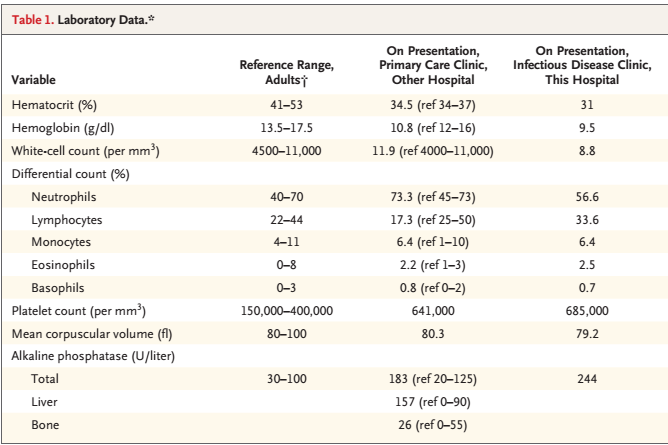 Ιστορικό
Έναρξη trimethroprim- sulphamethoxazole+ mupirocin

Παραπομπή σε γαστρεντερολόγο για την αυξημένη ALP
Αναφέρει κόπωση (χωρίς κνησμό, κοιλιακό άλγος ή αρθραλγίες)
ΑΜΑ (-), ΑΝΑ(-)
ΜRCP  κφ

Σύσταση για απώλεια βάρους ως πιθανή μη αλκοολικής αιτιολογίας λιπώδης διήθηση
Ιστορικό
7 ημέρες μετά…. 
Ολοκλήρωση θεραπείας- βελτίωση εξανθήματος στον πώγωνα και το αριστερό αντιβράχιο αλλά με εμμένοντα άλγος
Παραπομπή σε δερματολόγο για εκτίμηση εξανθήματος δεξιού αντιβραχίου- εσχαροποιημένη βλάβη
Gram stain (-)
έναρξη κεφαλεξίνης και τοπικά κλοβεταζόλης

και 7 ημέρες μετά…
Επανεμφάνιση βλάβης πώγωνα, ερυθηματώδης πλάκα 2εκ 
αύξηση βλάβης δεξ. αντιβραχίου στα 2εκ
Έγινε ΒΙΟΨΙΑ βλάβης : ιστολογικά περιθυλακική κοκκιωματώδης και φλεγμονώδης διήθηση με ουδετερόφιλα και ηωσινόφιλα, gram χρώση (-)
Έγινε έναρξη δοξυκυκλίνης
Iστορικό
Ταξίδι στην Ιορδανία για ένα μήνα
Επανεμφάνιση βλάβης αριστερά στον πώγωνα
Διπλασιασμός βλάβης στο δεξιού αντιβράχιο
Επανεμφάνιση βλάβης αριστερού αντιβράχιου
Εμφάνιση ελκών κόλπου waxed and waned
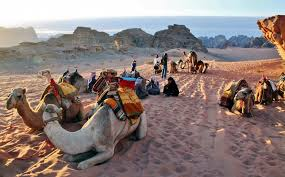 Παραπομπή σε κλινική λοιμωδών νοσημάτων
Ιστορικό :
5 μήνες με εξάρσεις και υφέσεις δερματικού εξανθήματος
2 μήνες με επεισόδια κολπικών ελκών 

Ηχ: ΔΕΠΥ, λήψη αντισυλληπτικών (μόνιμος σύντροφος με χρήση προφυλακτικού)

Κοινωνικό Ηχ: ταξίδια εξωτερικό (ενασχόληση με καμήλα, ελέφαντα, κολύμπι σε καταρράκτες)

Οικ Ηχ: ΣΔ πατέρας, ΑΥ και ρευματική πολυμυαλγία μητέρα

Κλινική εξέταση: 
ΑΠ=90/52mmHg, σφ=66/min, κορ=99%, ΒΜΙ=24.9

Δερματικές βλάβες: 
αρ. πώγωνα 2εκ ερύθημα με ατροφική, επίπεδη  πλάκα
Αντιβράχια άμφω 5εκ ατροφικές, επίπεδες πλάκες με σαφή όρια
2 έλκη 2χιλ στο μικρό χείλος του αιδοίου και στον κόλπο

Λοιπή εξέταση κφ
Εξετάσεις
Εργ. έλεγχος: 
Αναιμία, θρομβοκυττάρωση, αυξημένη αλκαλική φωσφατάση 
IGRA (-), HbsAg(-), HbcIgM (-), HIV 1,2 (-), λοιπός έλεγχος κφ

Επανεκτίμηση βιοψίας:
κοκκιωματώδης φλεγμονή
μακροφάγα και γιγαντικύτταρα
Ουδετερόφιλα και ηωσινόφιλα
Χωρίς μικροοργανισμούς σε (Gram stain, Giemsa stain, stain for acid-fast bacilli, acid-Schiff stain)

 δ/δ
 κοκκιωματώδης δερματική φλεγμονή 
+ 
αναιμία, θρομβοκυττάρωση
+ 
αλκαλική φωσφατάση ηπατικής προέλευσης
ΚΑΜΙΑ ΛΑΜΠΡΗ ΙΔΕΑ???
ΒΙΟΨΙΑ
περιθυλακική κοκκιωματώδης και φλεγμονώδης διήθηση 
με ουδετερόφιλα και ηωσινόφιλα
Εκτίμηση κοκκιώδους εξανθήματος
Λοιμώδη αίτια
Βακτηριακά
Ιογενή
Μυκητιασικά
Παρασιτικά
Μη λοιμώδη αίτια 
Κοκκιωματώδη νοσήματα τύπου σαρκοείδωσης
Aυτοάνοσα νοσήματα:
Αγγειίτιδες
ΡΑ, ΣΕΛ
Νοσος Bechet
Διερεύνηση
Προγραμματισμός αξονικών θώρακα, κοιλίας και πυέλου

4 εβδομάδες αργότερα αδυναμία και αιμωδίες αριστερού άνω άκρου

Αδυναμία ψηλάφησης κερκιδικής αρτηρίας και αδυναμία μέτρησης της αρτηριακής πίεσης άμφω με θερμά άκρα χωρίς αλλαγές στο χρώμα
δ/δ κοκκιωματώδης δερματική βλάβη
Λοιμώδη: 
Βακτηριακά:
Σταφυλόκοκκος, στρεπτόκοκκος
Αρνητικές καλλιέργειες και χρώση gram πολλαπλές φορές
Μπαρτονέλλα  
(-)συνήθως τοπική νόσο
Χλαμύδια
(-) σεξουαλικό ιστορικό, χωρίς άλλο νόσημα
Βρουκέλλα 
(+) καμήλες, Μαρόκο ενδημική περιοχή, κλινική εικόνα
 (-) αρθραλγίες, εξάνθημα σπάνιο φυσαλιδώδες και λεμφαδενοπάθεια
Haemophilus ducreyi
(+) έλκη
(-) αιμορραγίες ελκών, λεμφαδενοπάθεια τοπικά, (-) ιστορικό (σεξ. μεταδιδόμενο)
δ/δ κοκκιωματώδης δερματική βλάβη
Burkholderia pseudomallei gram(-) (ψευδομονάδα) 
(+) ενδημική στην Ταϊλάνδη σε περίοδο βροχών, κλινική εικόνα
(-) υποκείμενο νόσημα, προσβολή αναπνευστικού, αρνητικές καλλιέργειες
Μυκοβακτηρίδιο 
(+) Ενδημικό σε Ταϊλάνδη και Μαρόκο, μετάδοση από ελέφαντα
(-) αρνητικές καλλιέργειες, IGRA (-), ανοσοεπαρκές άτομο με διάχυτη νόσο
Francisella tularensis gram(-) 
(+) ενδημική από κρότωνα
(-)  εσχαροποιημένες βλάβες, βαριά κλινική εικόνα
Ωχρά σπειροχαίτη- σύφιλη
Έλκη, δερματικό κοκκίωμα
(-) βαριά εικόνα σε συστηματική προσβολή, αρθραλγίες, μακρά εξέλιξη
δ/δ κοκκιωματώδης δερματική βλάβη
Μυκητίαση
Κρυπτόκοκκος
(+) σε ανοσοεπαρκείς ασθενείς
(-) Αρνητική ιστολογική και αντισώματα
 Ιστόπλασμα, Βλαστομύκητας
Ενδημικά New England
(-) πνευμονική νόσο, (-) αντισώματα 
Ιοί όπως έρπης: 
(+) Κοκκιώματα, έλκη γεννητικών οργάνων και αγγειίτιδα μεγάλων αγγείων
(-) βαριά κλινική εικόνα, ηπατική (τρανσαμινασαιμία) και νεφρική προσβολή
δ/δ κοκκιωματώδης δερματική βλάβη
Παρασιτική νόσος: 
Λεϊσμανίασή
(+) Ενδημική στο Μαρόκο 
(-) δεν ανιχνεύθηκαν μικροοργανισμοί στα μακροφάγα 
Σχιστοσωμίαση
(+) καταρράκτες Ταϋλάνδης
(-) μη τυπικό εξάνθημα, πορεία εξέλιξης
δ/δ κοκκιωματώδης δερματική βλάβη
Μη λοιμώδη αίτια 
Σαρκοείδωση
(+) δερματικά κοκκιώματα
(-) απουσία πνευμονικής και οφθαλμικής προσβολής, λεμφαδενοπάθειας

Νόσος Bechet
(+) έλκη κόλπου
(-) εξάνθημα τύπου οζώδες ερύθημα
δ/δ κοκκιωματώδης δερματική βλάβη
Αυτοάνοσα νοσήματα- αγγειίτιδες 
ΣΕΛ, ΡΑ
(+) εξάνθημα
(-) απουσία τυπικού εξανθήματος και νεφρικής/ αρθρικής προσβολής, αρνητικός εργαστηριακός ειδικός έλεγχος
Γιγαντοκυτταρική αρτηριίτιδα
(-) ηλικία , ΤΚΕ,  κυρίως καρωτίδες
Takayasu αρτηρίτιδα
Takayasu αρτηριίτιδα
ΣΥΣΤΗΜΑΤΙΚΑ:
 απώλεια βάρους, πυρέτιο, κακουχία
ΜΥΟΣΚΕΛΕΤΙΚΟ:
αρθραλγίες/ μυαλγίες
KΑΡΔΙΑΓΓΕΙΑΚΟ:
Καρωτοδυνία
Απώλεια περιφερικών σφύξεων, έλκη
Διαλείπουσα χωλότητα, συγκοπτικά επεισόδια 
Φυσήματα υποκλειδίου
Διαφορές αρτηριακής πίεσης μεταξύ των δύο άνω άκρων
Αρτηριακή υπέρταση
 Στηθάγχη
ΓΑΣΤΡΕΝΤΕΡΙΚΟ :
Κοιλιακό άλγος, διάρροια, αιμορραγία
ΔΕΡΜΑ: 
Οζώδες ερύθημα, γαγγραινώδες πυόδερμα, αγγειτιδικές βλάβες
ΑΝΑΠΝΕΥΣΤΙΚΟ:
δύσπνοια, αιμόπτυση, πνευμονική υπέρταση ή κακοήθη υπέρταση.
ΚΝΣ
ίλιγγος, συγκοπτικά επεισόδια, κεφαλαλγία, σπασμοί , ΑΕΕ
ΚΡΙΤΗΡΙΑ ΤΑΞΙΝΟΜΗΣΗΣ
ΕΞΕΤΑΣΗ ΕΚΛΟΓΗΣΔΙΑΔΕΡΜΙΚΗ ΕΝΔΟΦΛΕΒΙΑ ΑΓΓΕΙΟΓΡΑΦΙΑ
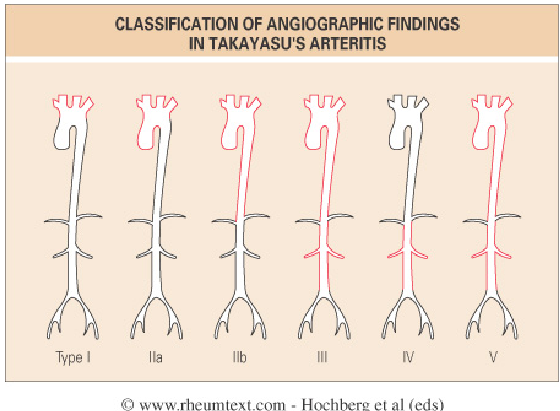 ΑΓΓΕΙΟΓΡΑΜΜΑ
Η ασθενής μας…στένωση αριστερής υποκλείδιας αρτηρίας
ΑΓΩΓΗ- ΠΡΟΓΝΩΣΗ
Αγωγή με πρεδνιζολόνη: συνήθης δόση έναρξης 45-60 mg/d ή 0.5-1 mg/kg/day για 3 μήνες με σταδιακή μείωση
Σε αποτυχία ή σε αντένδειξη: ανοσοκατασταλτικά όπως μεθοτρεξάτη ή  αζαθειοπρίνη, κυκλοφωσφαμίδη, αναστολέα της Il-6 tocilizumab
Χειρουργική παρέμβαση

Πρόγνωση: 
Καλή σε πρώιμη διάγνωση
Κακή πρόγνωση σε : ΚΑ, ΑΕΕ, ΟΕΜ, ΣΝ, ρήξη ανευρύσματος, νεφρική νόσο
アリガトウ= arigatou= ευχαριστώ
Mikito Takayasu
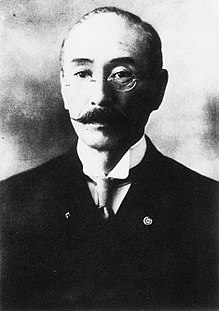